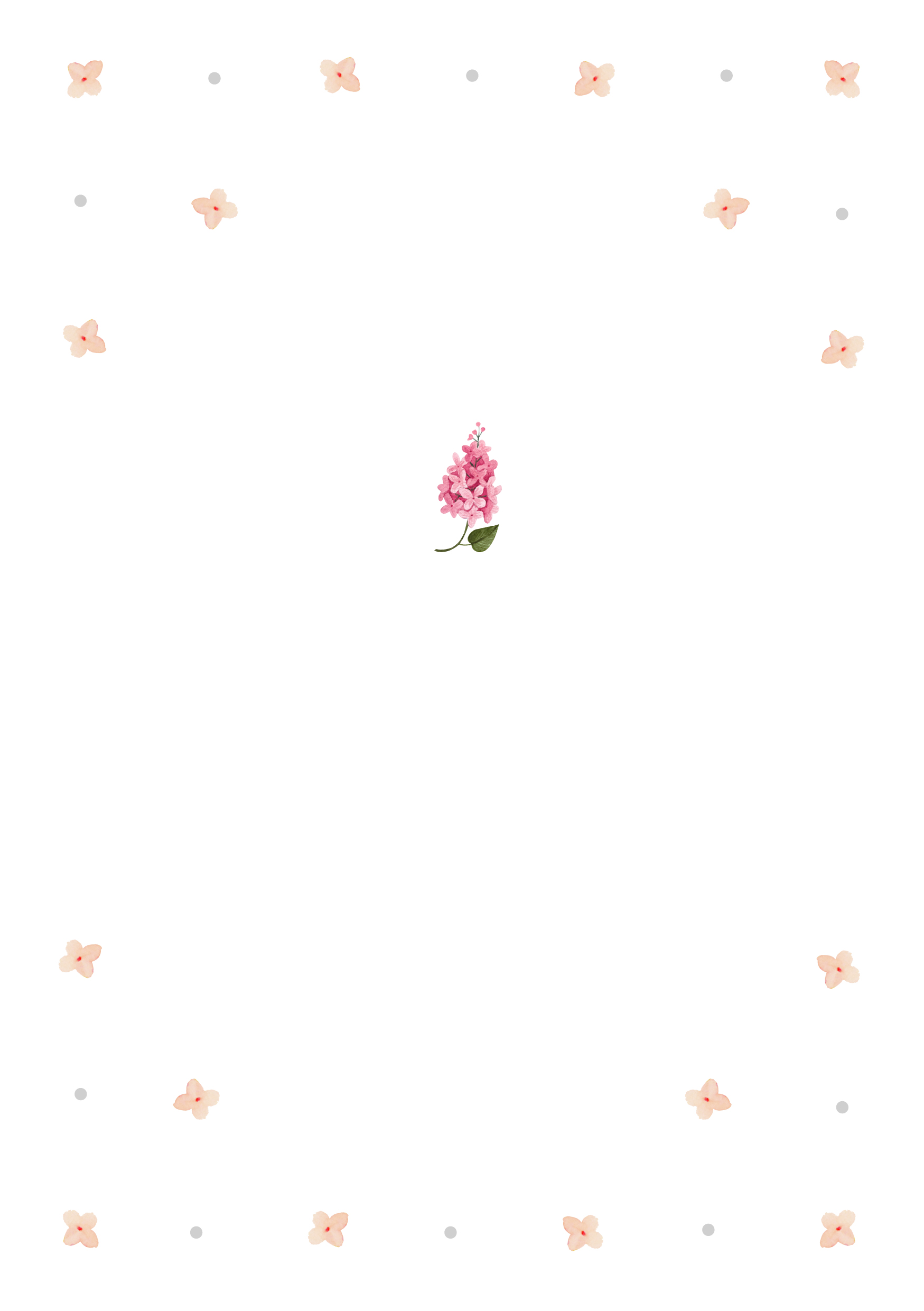 iroha
彩晴
born on
time
2024.06.05
06.55am
height
weight
51.0cm
3,140g
welcome to the family
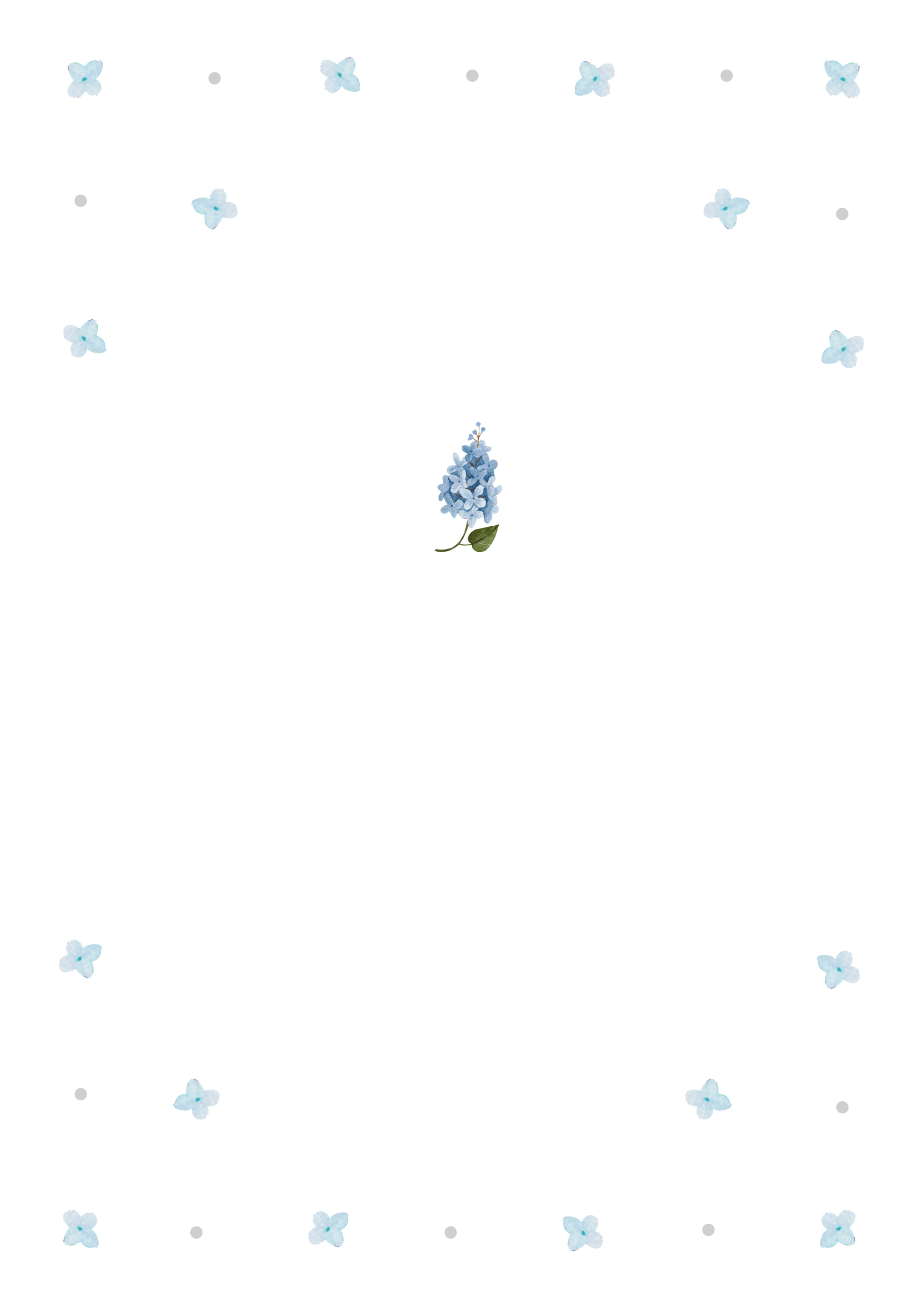 iroha
彩晴
born on
time
2024.06.05
06.55am
height
weight
51.0cm
3,140g
welcome to the family